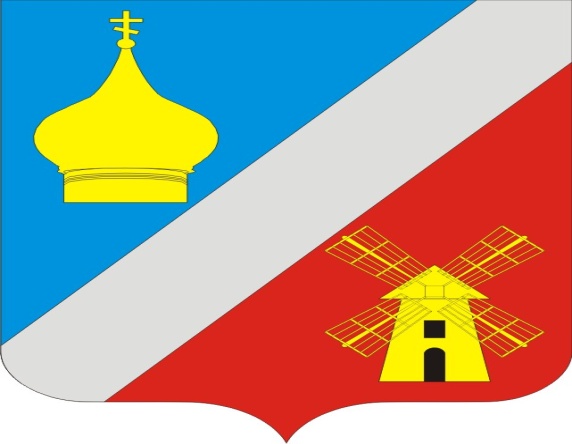 БЮДЖЕТ ФЕДОРОВСКОГО СЕЛЬСКОГО ПОСЕЛЕНИЯ НЕКЛИНОВСКОГО РАЙОНА НА 2023-2025 ГОДЫ
Основа формирования проекта бюджета Федоровского сельского поселения на 2023 год и на плановый период 2024 и 2025 годов
Основные направления бюджетной и налоговой политики Федоровского сельского поселения на 2023-2025 годы (Постановление Администрации от 06.10.2022 № 91)
Областной закон Ростовской области от 16.12.2022 №795-ЗС  «Об областном бюджете на 2023 год и на плановый период 2024 и 2025 годов»
Решение Собрания депутатов Неклиновского района от 20.12.2022 № 121 «О бюджете Неклиновского района на 2023 год и на плановый период 2024 и 2025 годов»
Прогноз социально-экономического развития Федоровского сельского поселения на 2023-2025 годы
Муниципальные программы Федоровского сельского поселения
Прогноз основных характеристик бюджета Федоровского сельского поселения на 2023 год и на плановый период 2024 и 2025 годов
Доходы бюджета Федоровского сельского поселения в 2023-2025 годах (тыс.руб.)
ДИНАМИКА ПОСТУПЛЕНИЙ СОБСТВЕННЫХ ДОХОДОВ БЮДЖЕТА ФЕДОРОВСКОГО СЕЛЬСКОГО ПОСЕЛЕНИЯ(тыс.рублей)
Структура налоговых и неналоговых доходов бюджета Федоровского сельского поселения Неклиновского района на 2023  год
Безвозмездные поступления из областного и районного бюджетов (тыс.рублей)
Расходы бюджета Федоровского сельского поселения на 2023 год – 16947,4 тыс.рублей
Доля муниципальных программ в общем объеме расходов, запланированных на реализацию муниципальных программ Федоровского сельского поселения в 2023 году